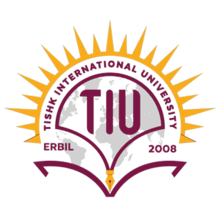 Microsoft word home tab
Ms. Firdaws Azad
Introduction to IT 
Semester 1
Lab 2
16-Dec-23
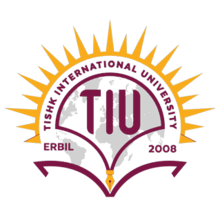 Outline
Microsoft word:
Dealing with paragraphs:
Blank Documents:
Home tab:
Sections in home tab:
Insert tab:
Sections in insert tab:
Design tab:
Page background:
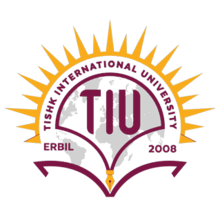 Microsoft word:
Used to create reports.
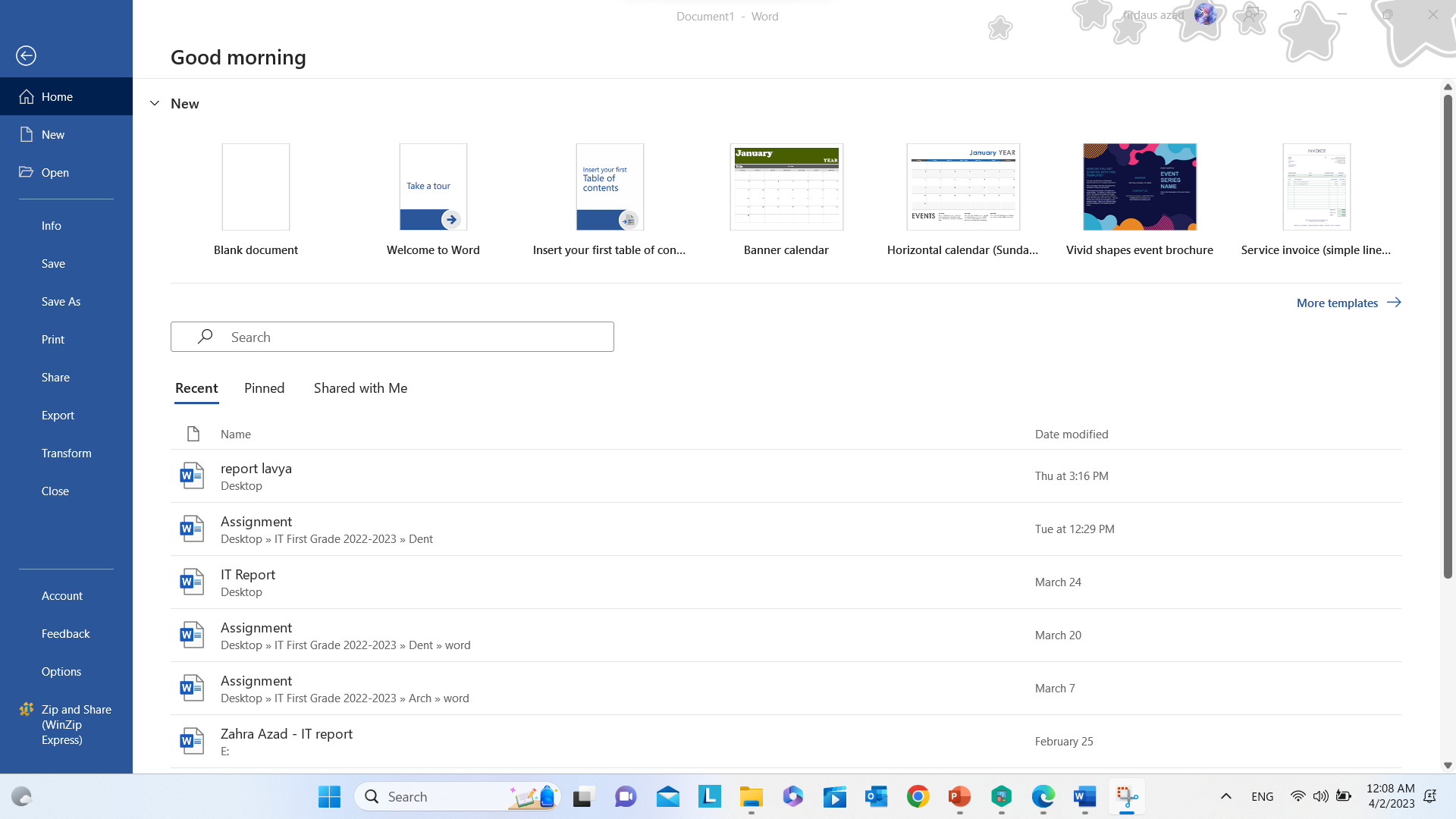 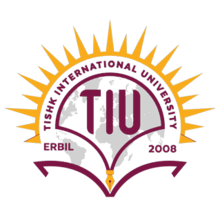 Creating a blank document:
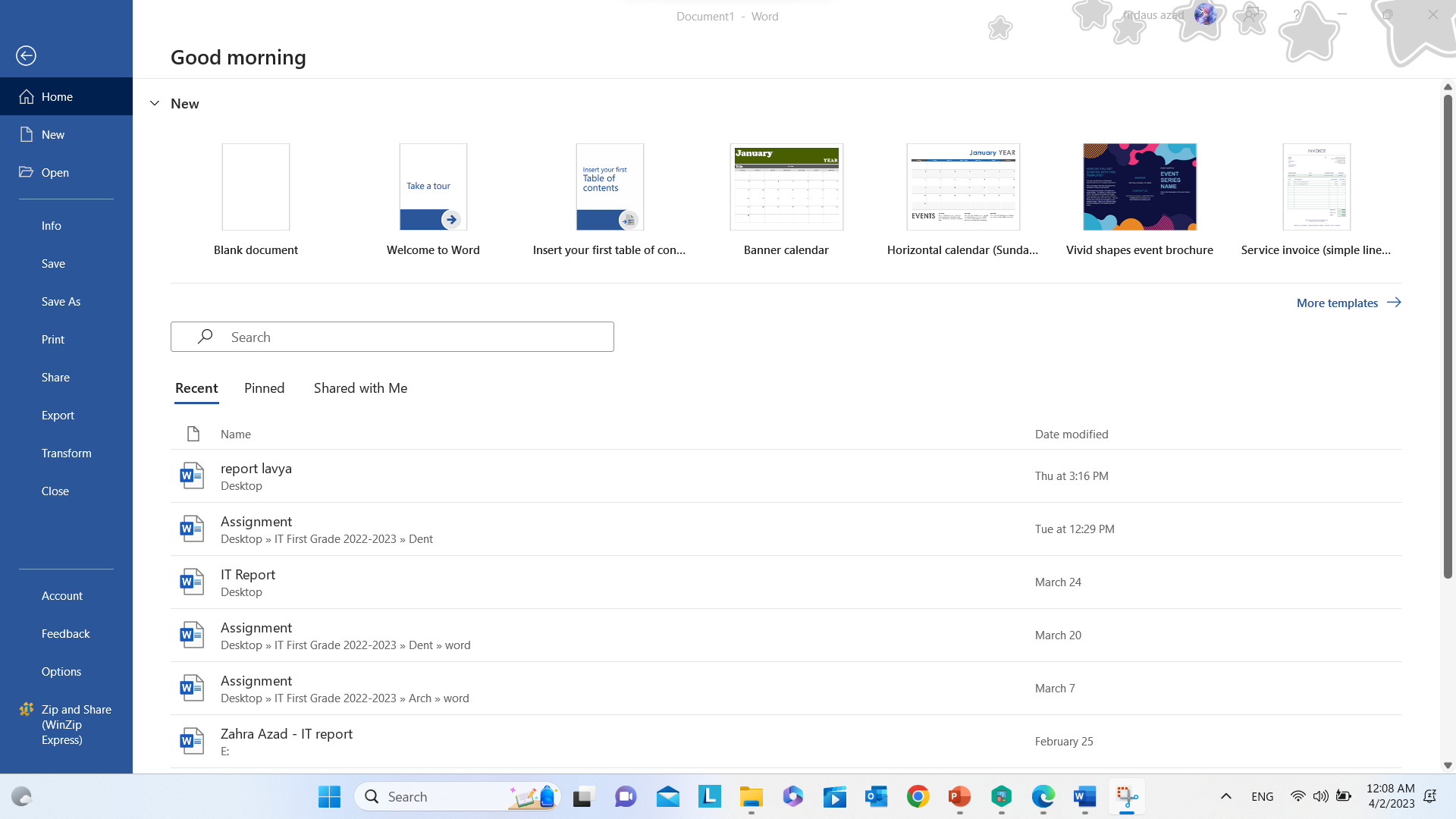 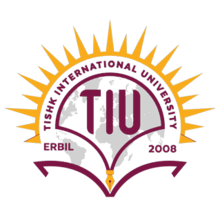 Ribbon:
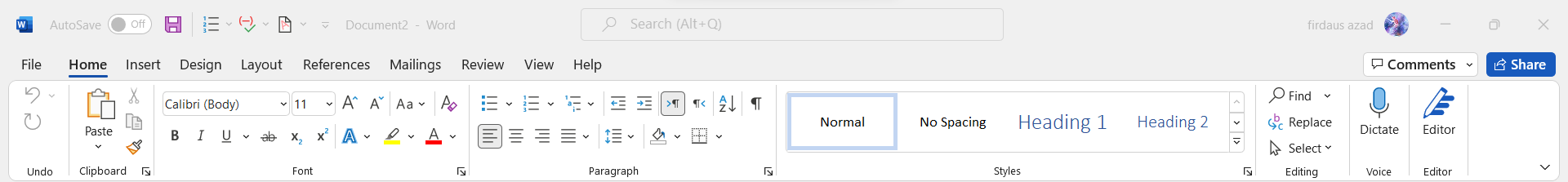 Home tab 
Insert tab
Design tab
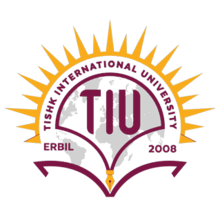 Undo, Clipboard, & Editing Sections:
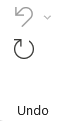 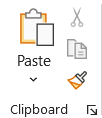 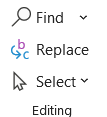 Undo (Ctrl + Z)
Redo (Ctrl + Y)
Find (Ctrl + F)
Replace (Ctrl + H)
Select All (Ctrl + A)
Copy (Ctrl + C)
Paste (Ctrl + V)
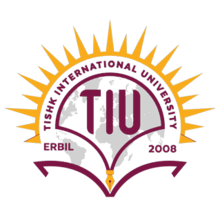 Undo, Clipboard, & Editing Sections:
Undo (Ctrl + Z): allows users to reverse the last action or series of actions they performed
Redo (Ctrl + Y): allows you to reverse the last action, "Redo" lets you reapply the action that was undone. This is useful when you change your mind or decide that the previously undone action was the correct one.
Copy (Ctrl + C): to duplicate selected content, such as text, images, or files. The copied content is placed in a temporary storage area called the clipboard, from where it can be pasted into another location or document.
Paste (Ctrl + V): to insert the content stored in the clipboard (previously copied or cut) into a new location or document. This action allows users to transfer information from one place to another.
Find (Ctrl + F): allows you to search for specific words, phrases
Replace (Ctrl + H): allows you to find a specific word, phrase, or formatting in your document and replace it with another word, phrase, or formatting. 
Select All (Ctrl + A): you can select all the text in a document using either a keyboard shortcut or options available in the ribbon.
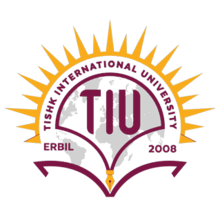 Font Section:
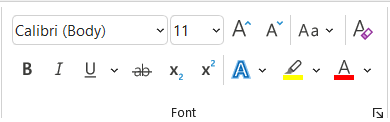 Font
Font size
Increase font size 
Decrease font size
Bold 
Italic 
Underline
Strikethrough
Subscript 
Superscript
Change case
Text effects 
Text highlight color 
Font color
Clear all formatting
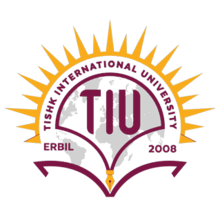 Paragraph Section:
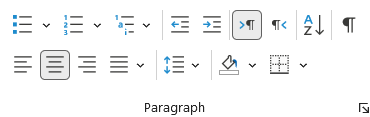 Bullets: unordered list. 
Numbering: ordered list.
Multilevel list
Align left
Center
Align right
Justify: aligns text along both the left and right margins, creating a clean and even appearance on both sides of the page.
Line and paragraph spacing
Shading
Borders
=rand(5,4): used to create random paragraphs.
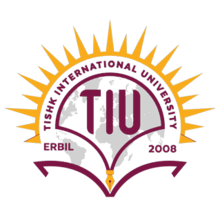 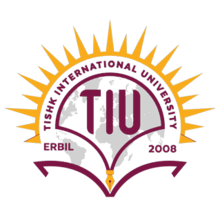 Ribbon:
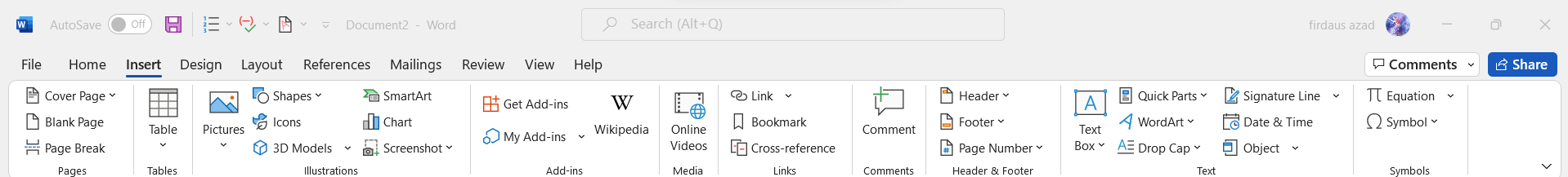 Home tab
Insert tab 
Design tab
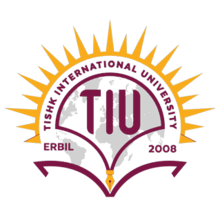 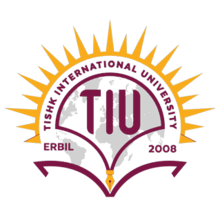 Insert tab:
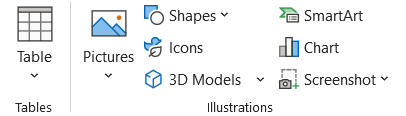 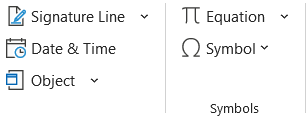 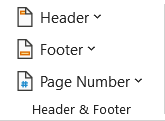 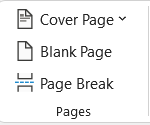 Cover page
Blank page
Table
Pictures
Shapes
SmartArt
Chart
Header
Footer
Page Number
Date & Time
Equation
Symbol
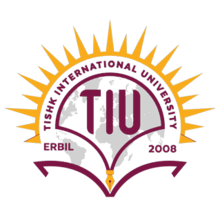 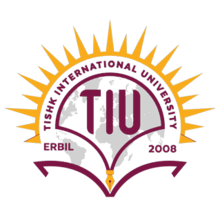 Picture Caption:
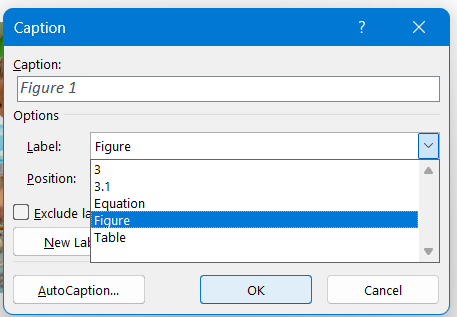 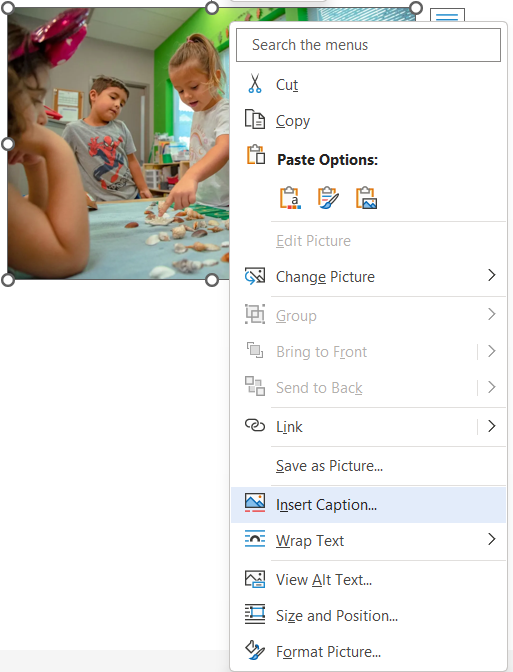 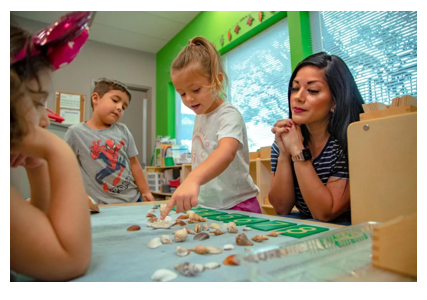 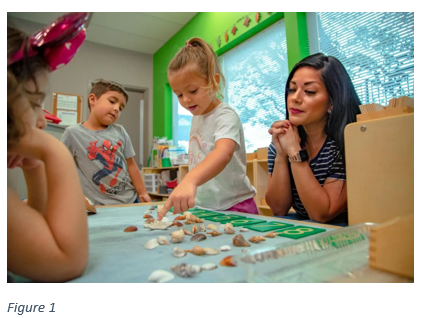 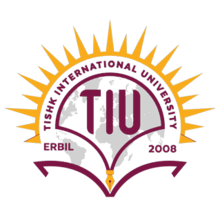 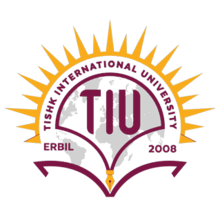 Table Caption:
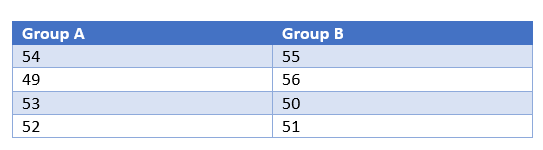 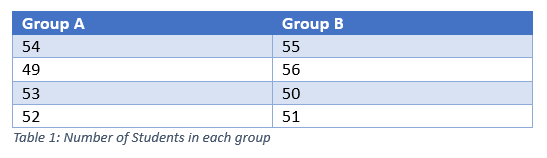 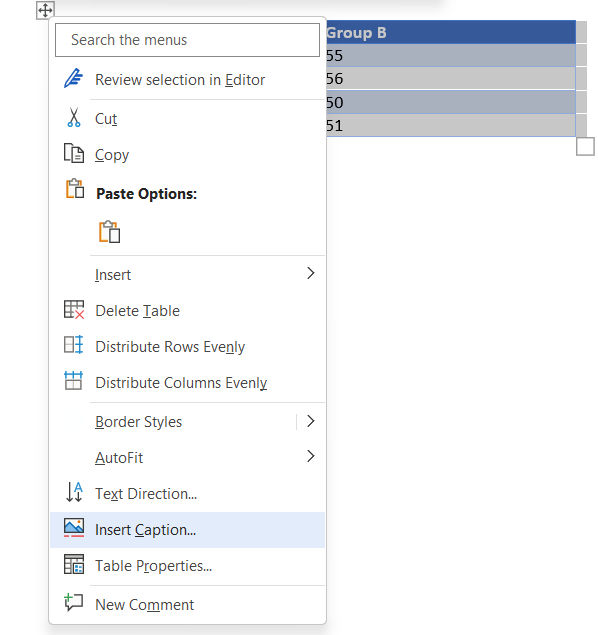 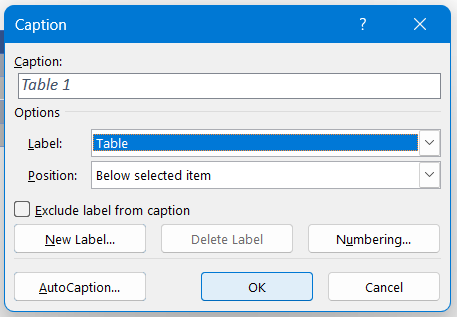 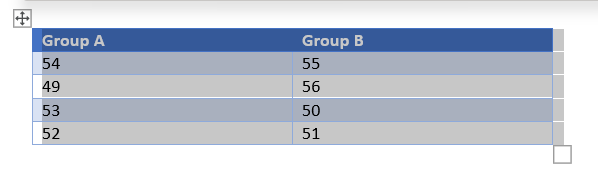 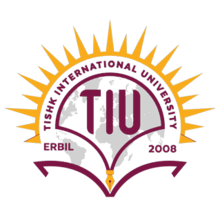 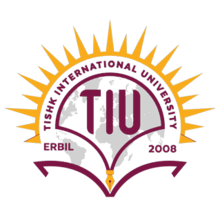 Ribbon:
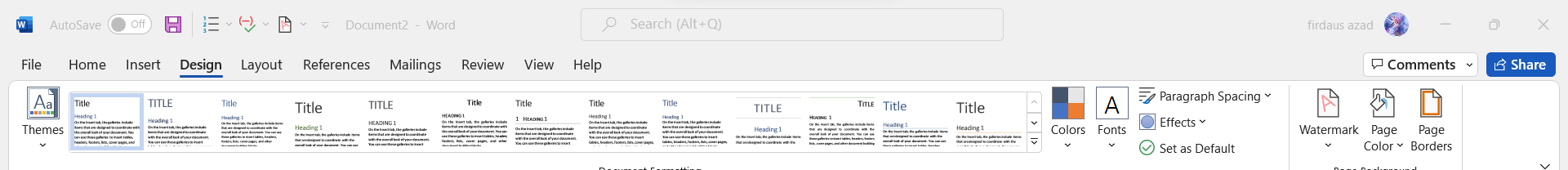 Home tab
Insert tab 
Design tab
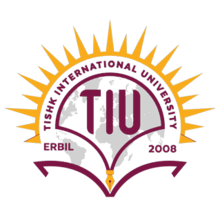 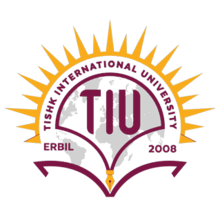 Page Background:
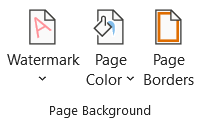 Watermark: is a recognizable image or pattern embedded into the document.
Page color: changes the color of the page.
Page borders: sets border for the pages.
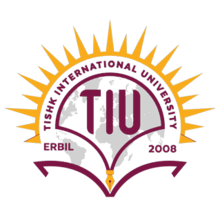 References
[1]  D. S. Shrivastava, MS Office, New Delhi: Firewall Media.
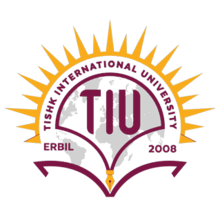 Ending of Lab 2